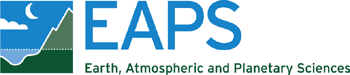 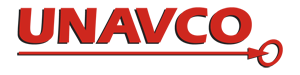 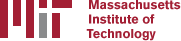 Dealing with earthquakes and other non-linear motions
T. A. Herring     M. A. FloydMassachusetts Institute of Technology, Cambridge, MA, USA
GNSS Data Processing and Analysis with GAMIT/GLOBK and trackUNAVCO Headquarters, Boulder, Colorado, USA18–22 July 2022
http://geoweb.mit.edu/gg/courses/202207_UNAVCO/
Material from R. W. King, T. A. Herring, M. A. Floyd (MIT) and S. C. McClusky (now at ANU)
Outline
Previous lecture showed common time series models
Linear rate
Seasonal terms
Temporally correlated noise
Irregular perturbations to such models include
Discontinuities due to equipment or environment changes
Discontinuities due to earthquakes
Non-linear motions due to earthquakes
Non-linear motions due to transient events (e.g. volcanic inflation episodes)
Recommended implementation
2022/07/20
Earthquakes and non-linear motions
1
Changes to equipment
Antenna is main concern, although receiver may also affect continuity of calculated position
Even antennas of the same model type may not be manufactured within acceptable geodetic tolerance
stinf_to_rename useful for creating automatic list
2022/07/20
Earthquakes and non-linear motions
2
[Speaker Notes: Site shown in accompanying photograph is SNTR (Santorini) from the COMET cGNSS network. The antenna was replaced by an identical model on the same threaded rod drilled into the top of the lighthouse wall, as shown, and yet an observable discontinuity was still seen in the resulting time series.]
Changes in multipath environment
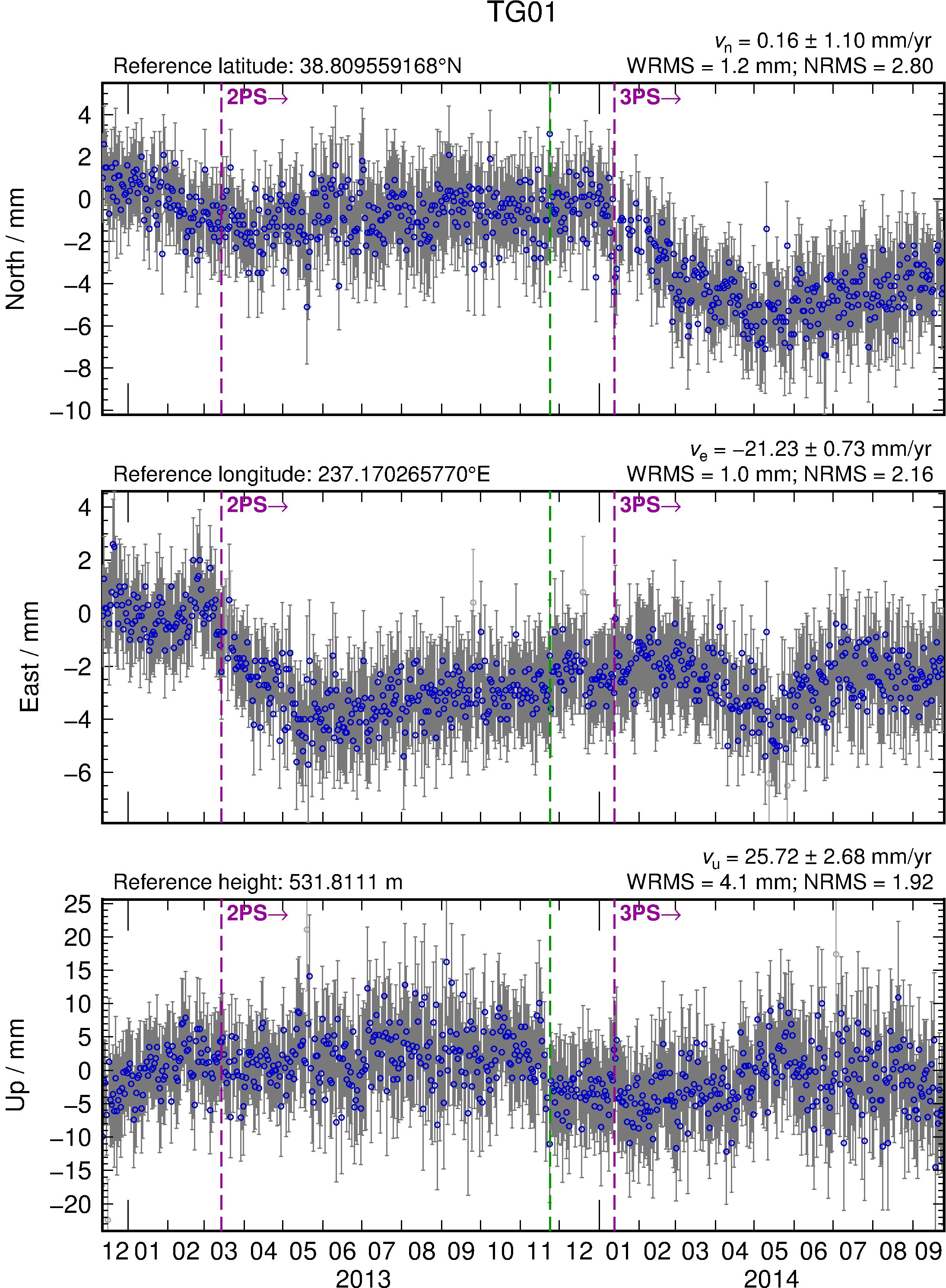 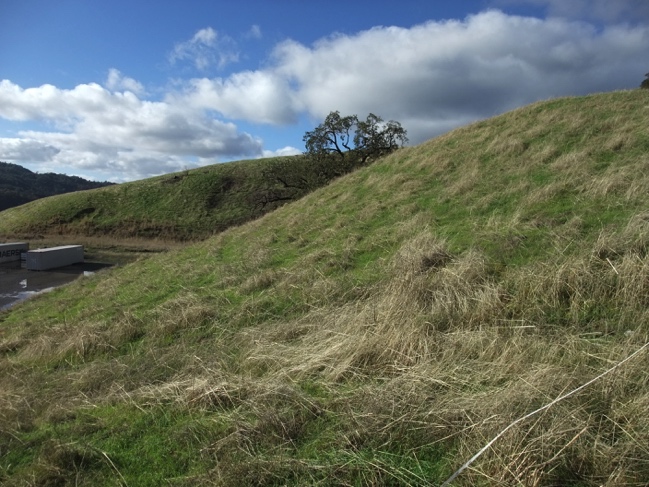 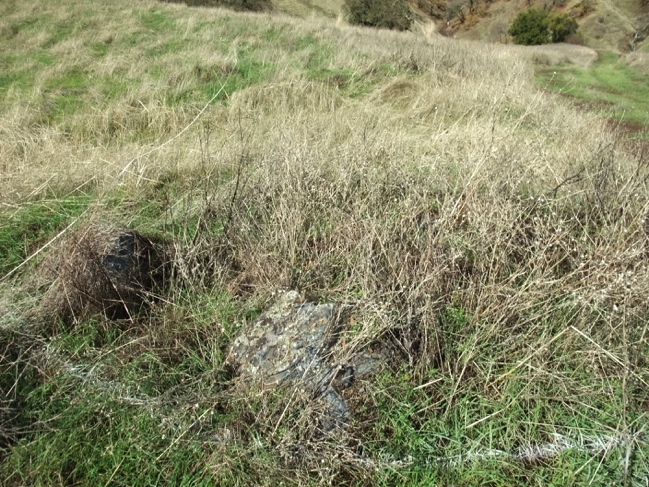 Photograph by M. Floyd
Photograph by M. Floyd
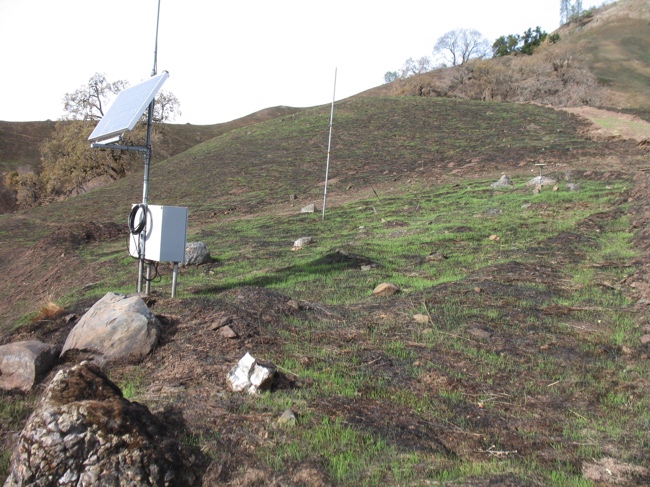 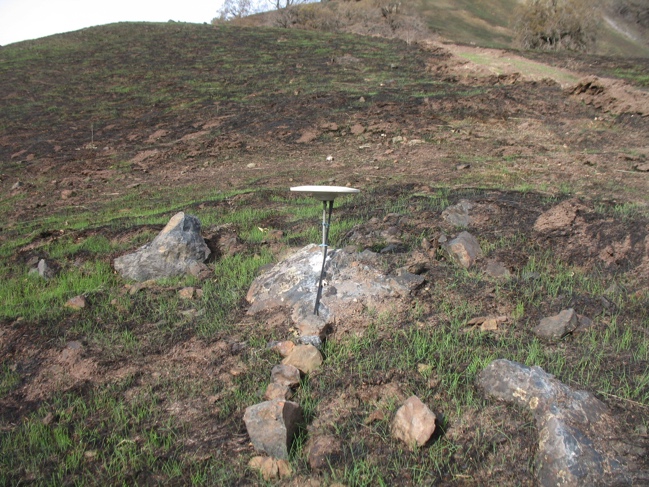 Photograph by R. Haught
Photograph by R. Haught
2022/07/20
Earthquakes and non-linear motions
3
[Speaker Notes: Photos: Seismometer site SB4 in The Geysers, California, showing effect of November 2013 fire (http://cdfdata.fire.ca.gov/incidents/incidents_details_info?incident_id=932). Site of eventual colocated GPS antenna (TG01) in upper left; seen after installation and November 2013 grass fire in lower left; photos on right side show broader view of site hillside. Right: Time series showing discontinuity (at least in vertical component) at time of fire (green dashed line).]
Rename scheme
Rename scheme uses first character of suffix
XXXX_GPS → XXXX_2PS → XXXX_3PS → … etc.
Beyond “9PS”, convert to 10th letter of alphabet (“JPS”) and beyond
… → XXXX_9PS → XXXX_JPS → XXXX_KPS → … etc.
But remember “XPS” is a special case for excluding sites from globk runs
For manual renames (e.g. due to manual inspection rather than known events), use 8 available letters in alphabet before “J”
XXXX_APS, XXXX_BPS, etc.
But remember “GPS” is a special case (the default)
2022/07/20
Earthquakes and non-linear motions
4
Earthquakes
Earthquakes occur at known times
May exhibit more than just a discontinuity
Take care when earthquake occurs in the middle of processing day
Some data will fall before and some after ground displacement
Time series point on day of earthquake may appear between pre-earthquake and post-earthquake position
2022/07/20
Earthquakes and non-linear motions
5
Radius of influence
“eq_def” line in eq-file contains earthquake ID (two characters), location, etc.
ID is used to substitute last two characters of 8-character site name, e.g. XXXX_GPS → XXXX_GSN
sh_makeeqdef will search archives (ANSS ComCat or ISC) to generate “eq_def” records
2022/07/20
Earthquakes and non-linear motions
6
Non-linear motions
Logarithmic decay
Exponential decay
Derives from afterslip on fault plane controlled by rate-and-state friction (e.g. Marone et al., 1991)
Velocity perturbation reduces with 1/t
Derives from assumption of viscoelastic relaxation in stressed medium, e.g. after an earthquake
2022/07/20
Earthquakes and non-linear motions
7
Non-linear motions
Logarithmic decay
Exponential decay
Logarithmic looks good in east; Exponential looks good in north; Height doesn’t care
2022/07/20
Earthquakes and non-linear motions
8
Many earthquakes…
Complications arise in a tectonically active area with multiple events
Sites may be renamed several times and therefore have various two-character suffixes
Non-linear motions may be included in apr-file with “EXTENDED” records (see globk help)
2022/07/20
Earthquakes and non-linear motions
9
Undocumented effects
Time series inspection is very important to catch undocumented effects
Insert manually-determined discontinuities using letter for first character of suffix
? Jump is due to washer removal from top of the antenna.
2010-04-04 Mw7.2
?
2022/07/20
Earthquakes and non-linear motions
10
Other phenomena
Several examples of other phenomena some of which are likely to be motions of the monuments (often not tectonic), propagation medium effects, or failed equipment.
With continuous data these types of effects can often be diagnosed from the data.
For artifact effects, multipath and SNR measures are often useful for diagnostics.
2022/07/20
Earthquakes and non-linear motions
11
Start of EGSdemo injection
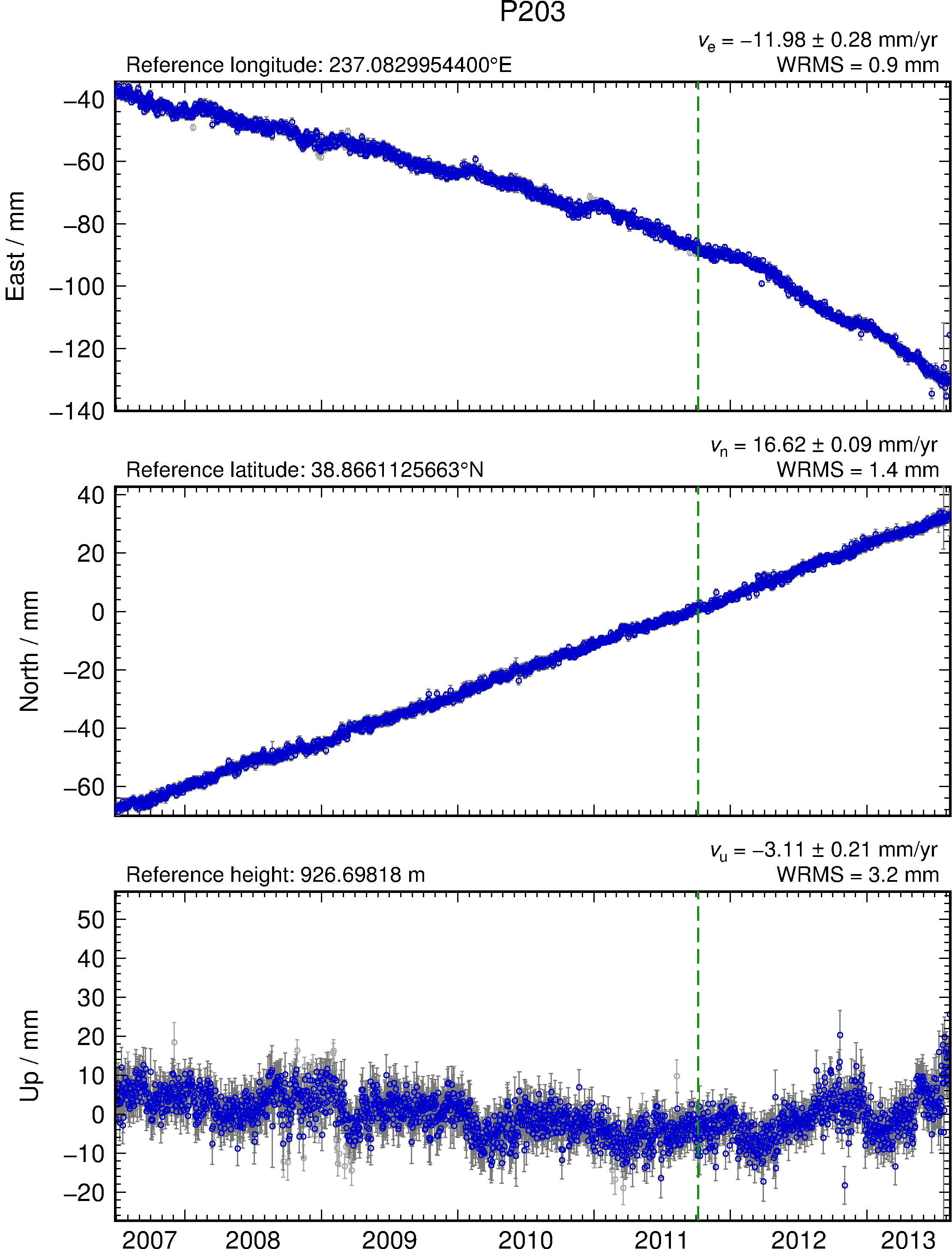 Network of the Americas (NOTA) continuous GPS site P203
North-westwardmotion relative toNorth America
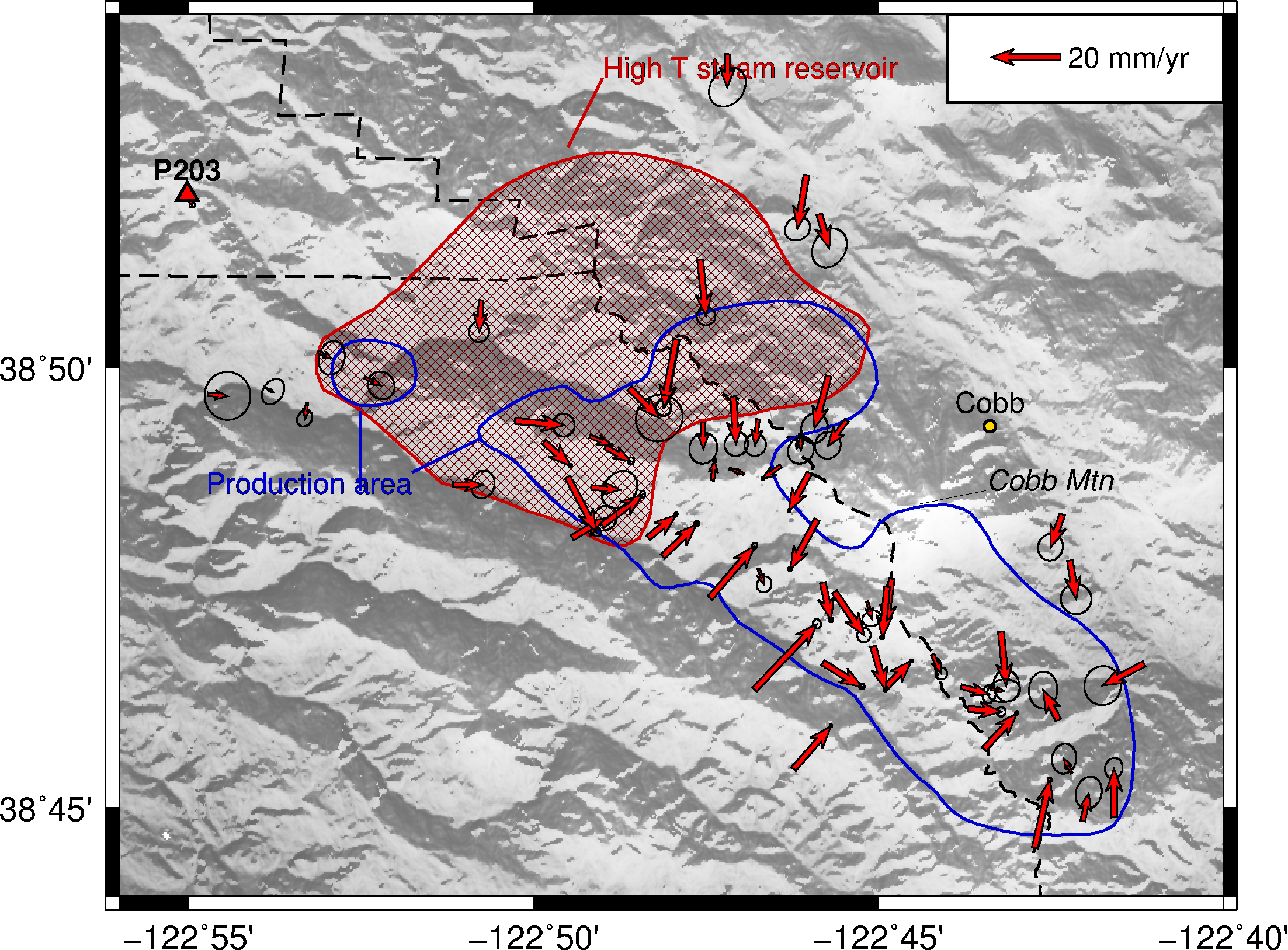 Minor subsidence
2022/07/20
Earthquakes and non-linear motions
12
Start of EGSdemo injection
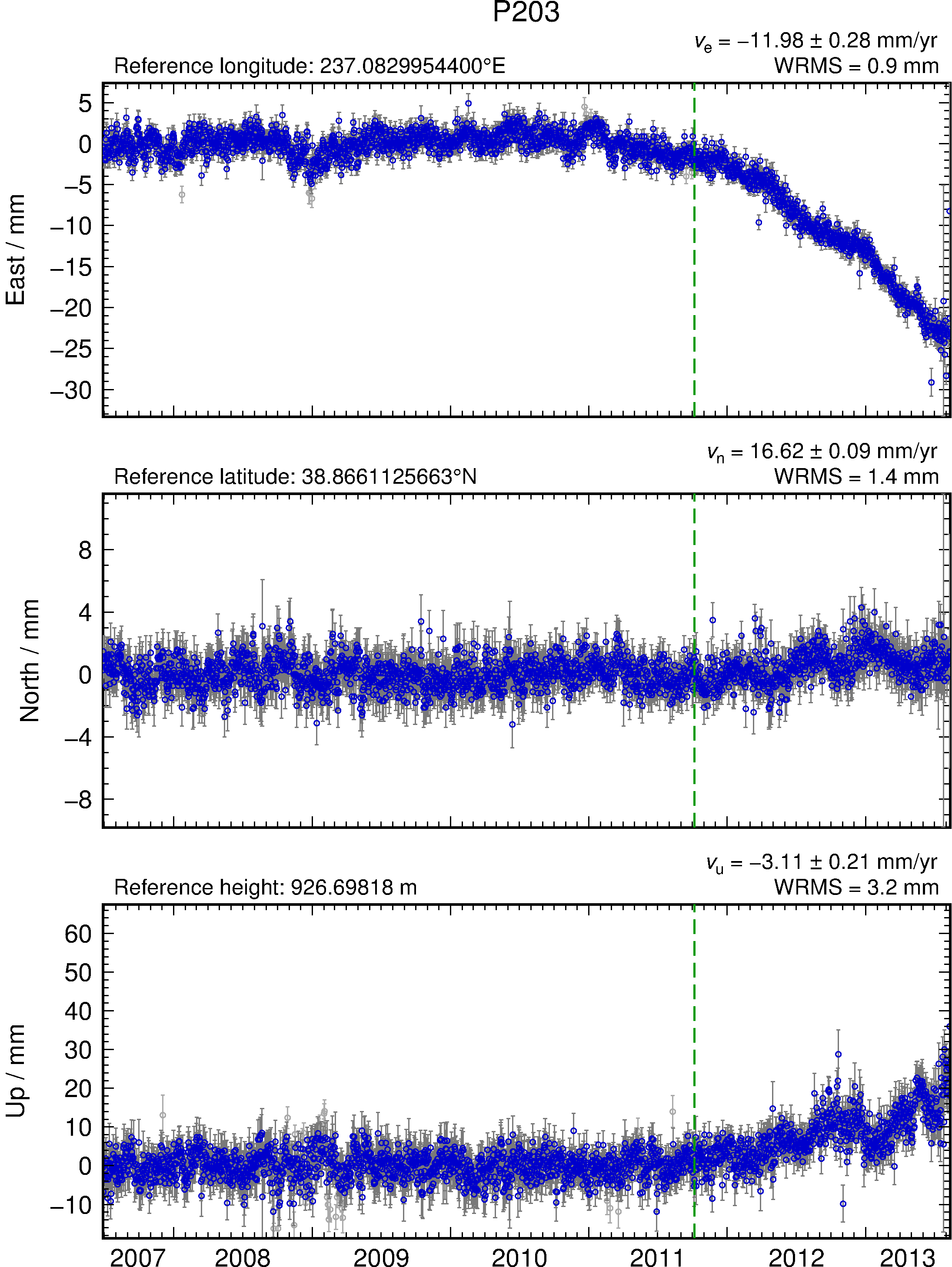 Network of the Americas (NOTA) continuous GPS site P203
Increasedwestwardmotion
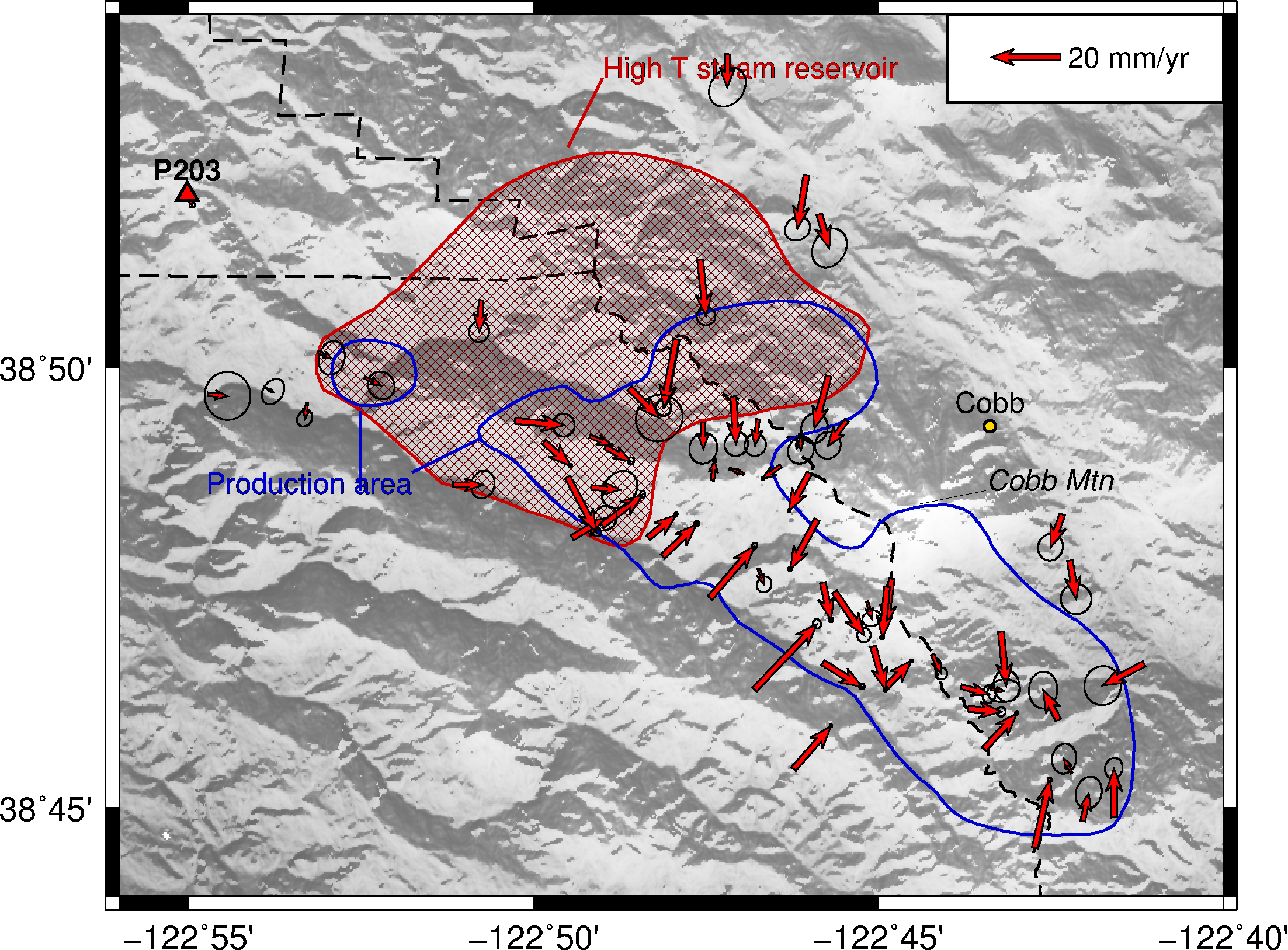 Uplift
2022/07/20
Earthquakes and non-linear motions
13
[Speaker Notes: Increase in horizontal motion ~ 1 cm/yr westward
Uplift ~ 1 cm/yr]
Bombay Beach Creep?
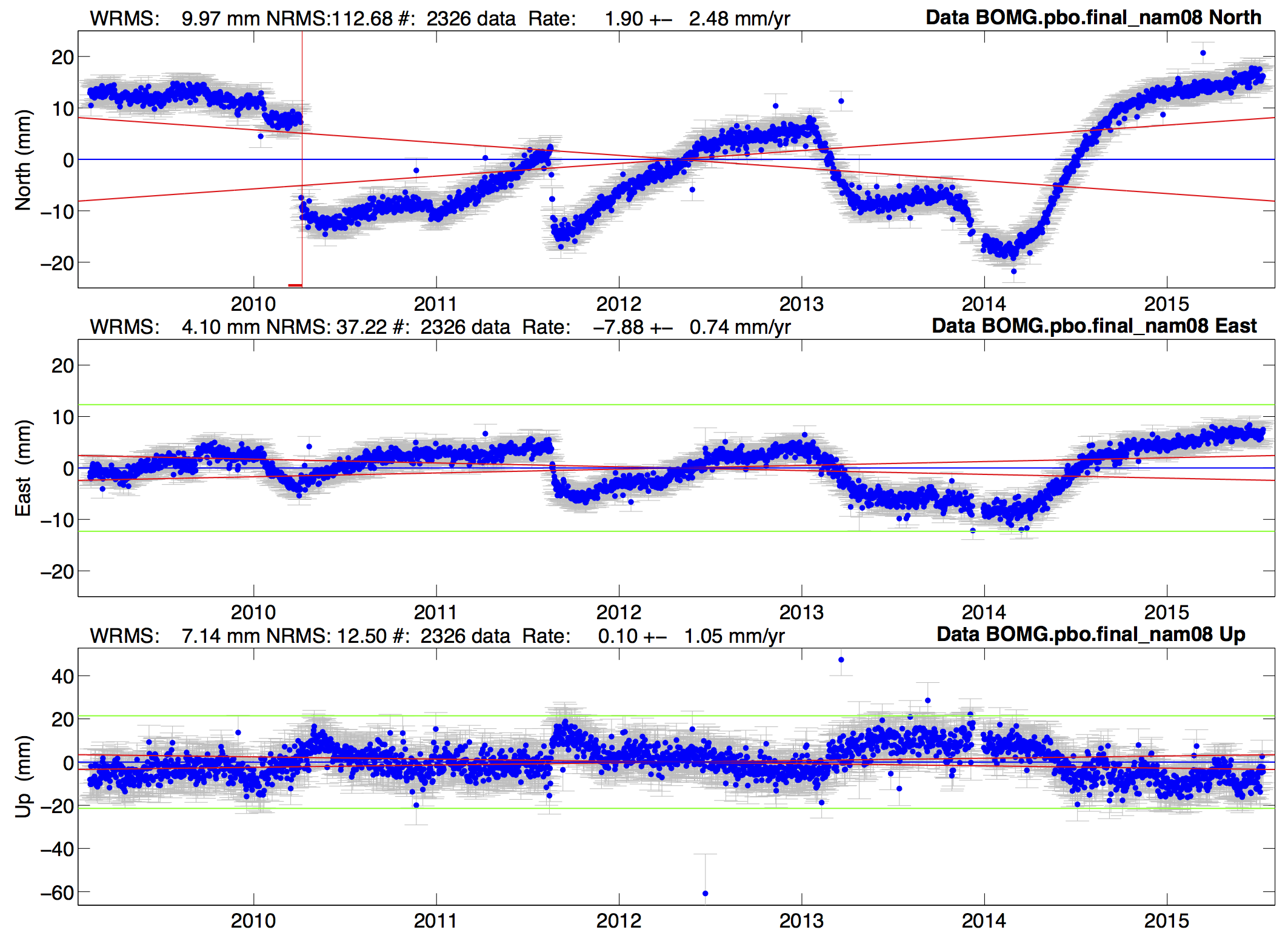 2022/07/20
Earthquakes and non-linear motions
14
[Speaker Notes: High light FOGMEX rate sigma (red sloped lines).  Vertical rate of El Major Cucapah (2010/04/04)]
Episodic events: Yellowstone
Profile of velocity estimates across region.  Large error bars (FOGMEx) show systematic sites
List ofnoisy sites
2022/07/20
Earthquakes and non-linear motions
15
Selected Yellowstone time series
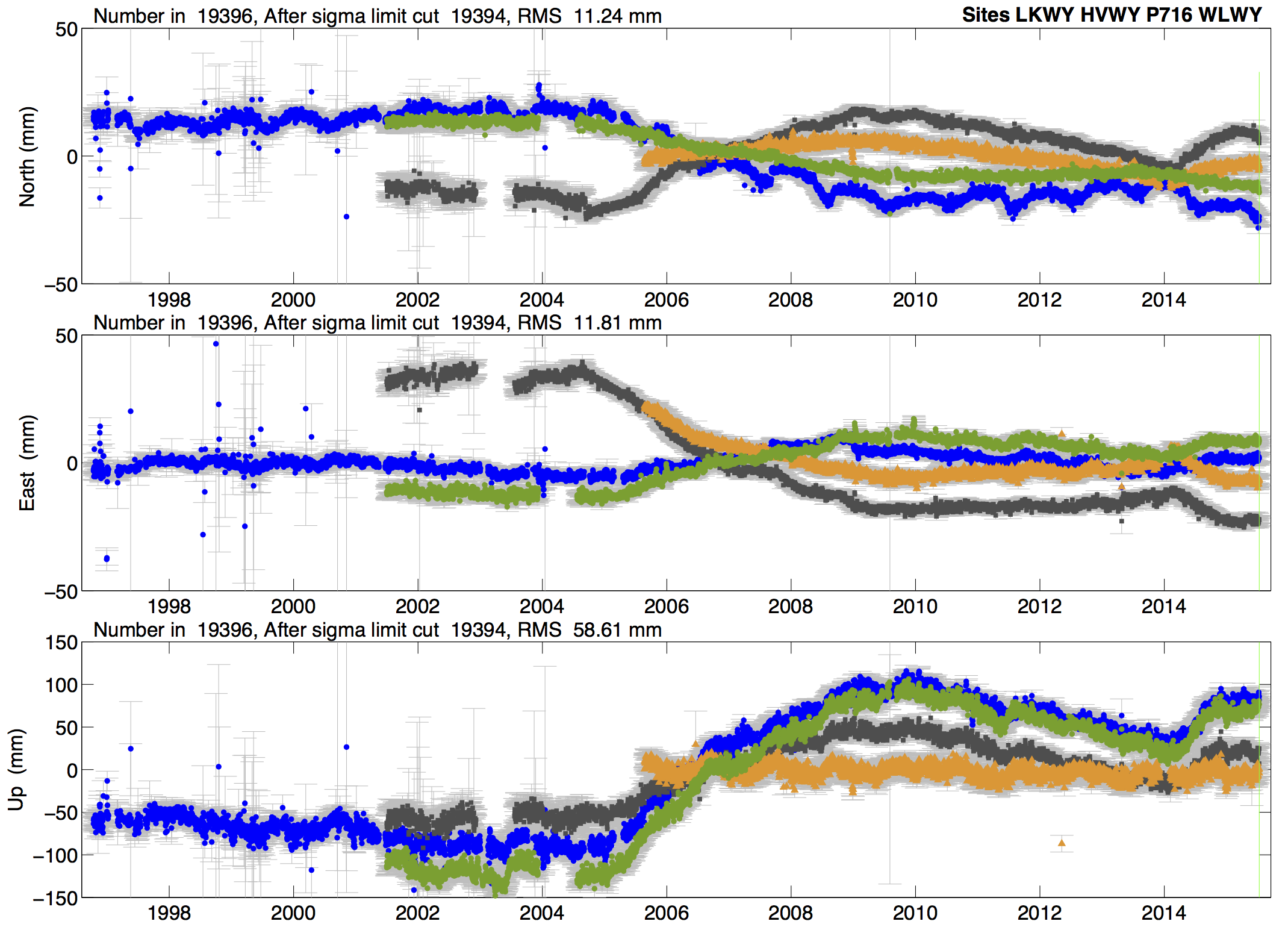 2022/07/20
Earthquakes and non-linear motions
16
Episodic tremor and slip (ETS): Cascadia
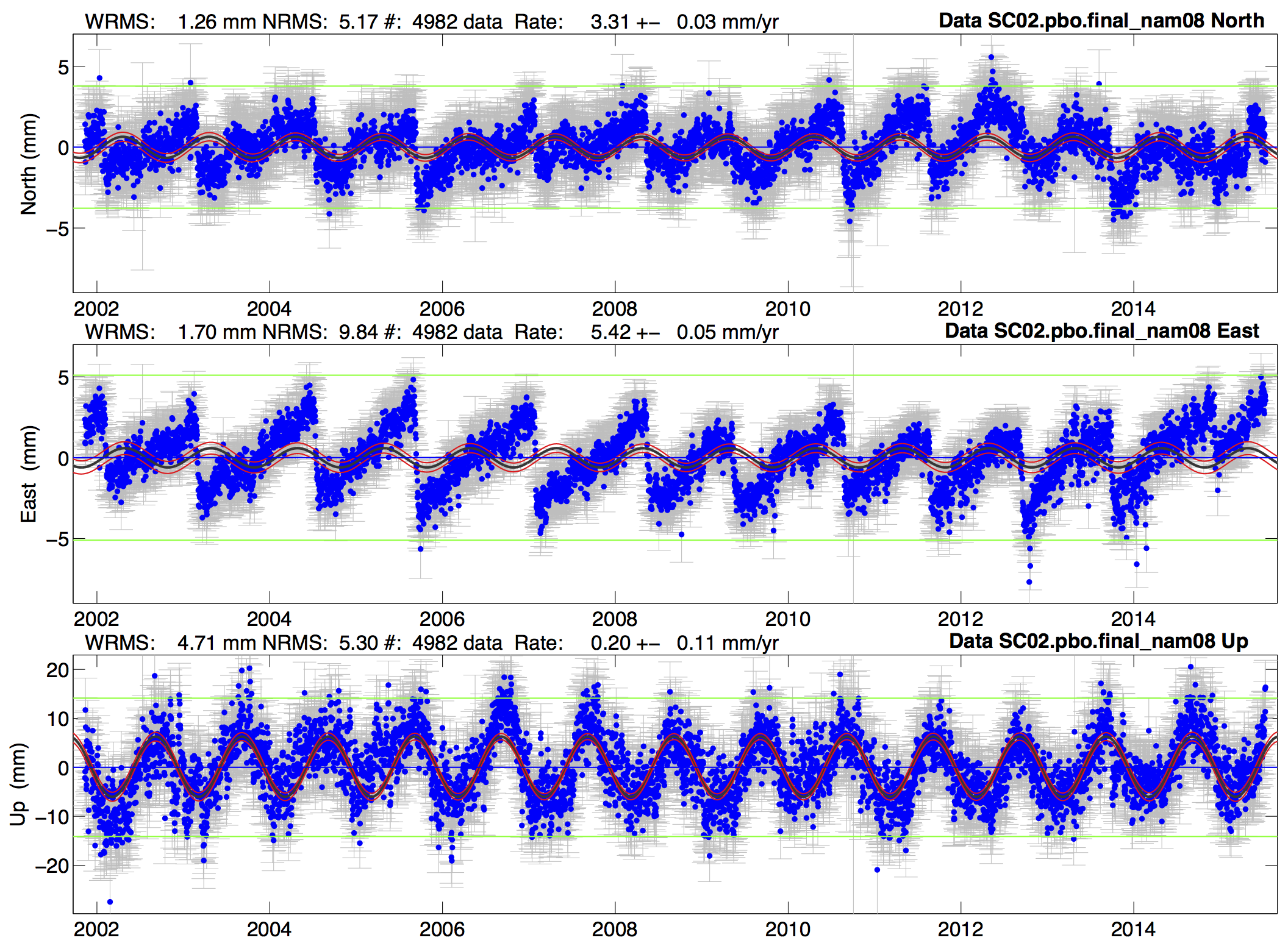 2022/07/20
Earthquakes and non-linear motions
17
[Speaker Notes: Annual in height but east is ~14 months (notice offsets move relative to sinusoidal wave).]
Other examples
The following examples are from the UNACVO GAGE Data technical news: (Updated link)https://drive.google.com/drive/folders/1Lro-3eap00y-gqYQ3l18f9Ek6yNkor52?usp=sharing 
Reports here on various anomalies that have been detected and investigated.  Useful place to look for site issues.
GAGE ACC quarterly reports also contain information on anomalies
2022/07/20
Earthquakes and non-linear motions
18
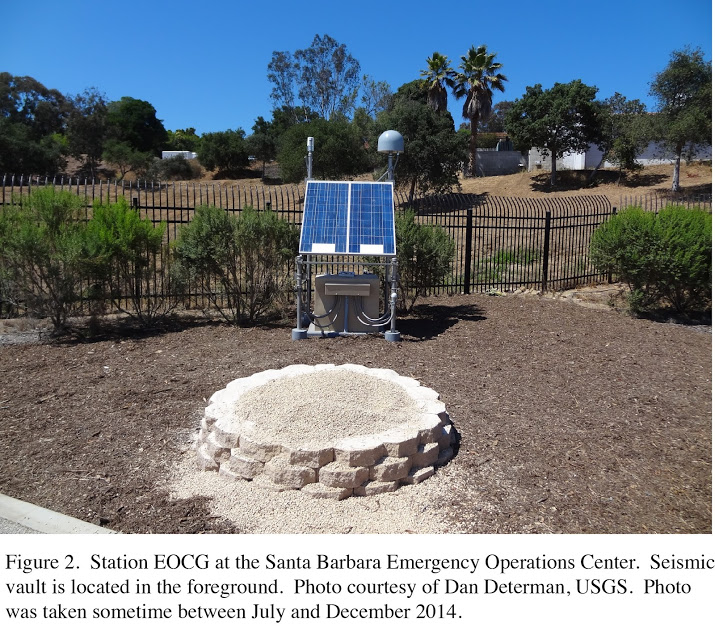 Local collapse
Site EOCG
http://plus.google.com/u/0/communities/112834235701900858710
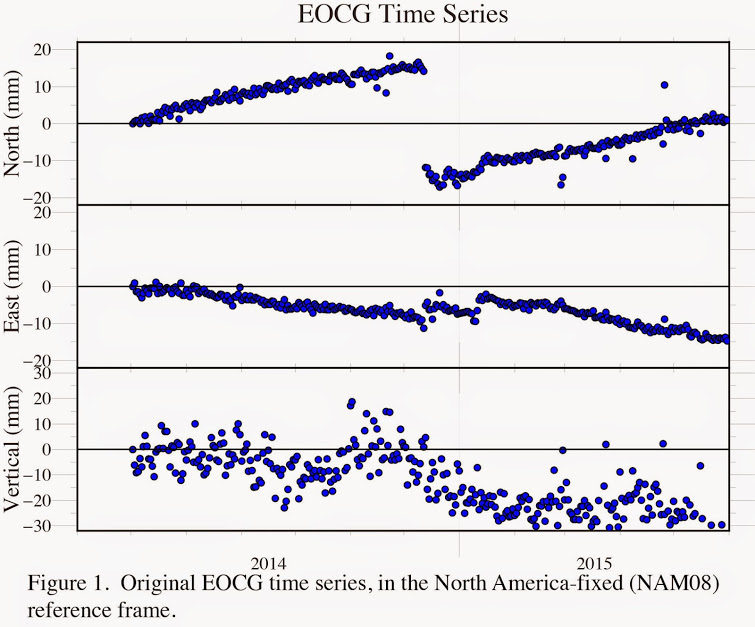 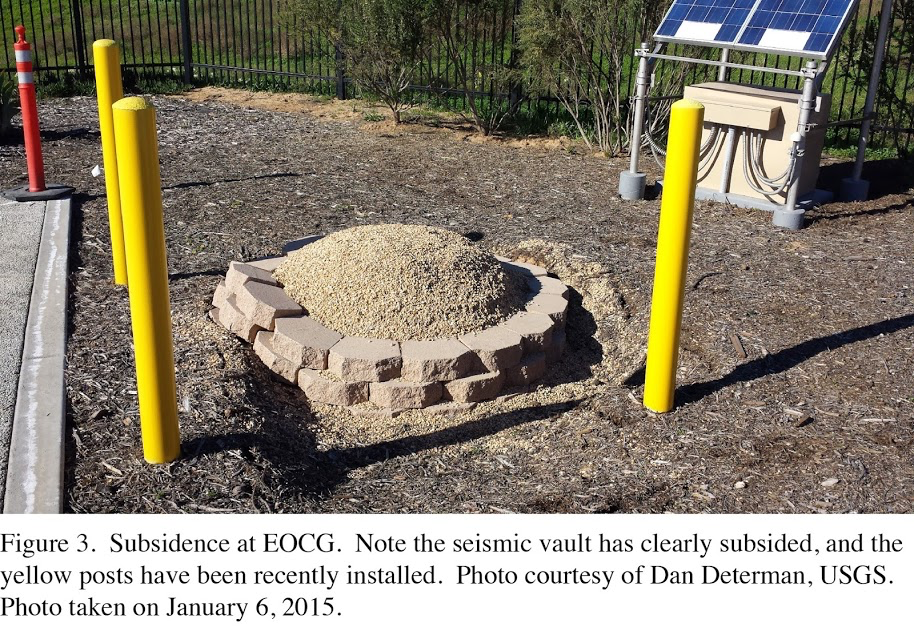 2022/07/20
Earthquakes and non-linear motions
19
Landslide prone site
Location of earlier landslide showing strong seasonal
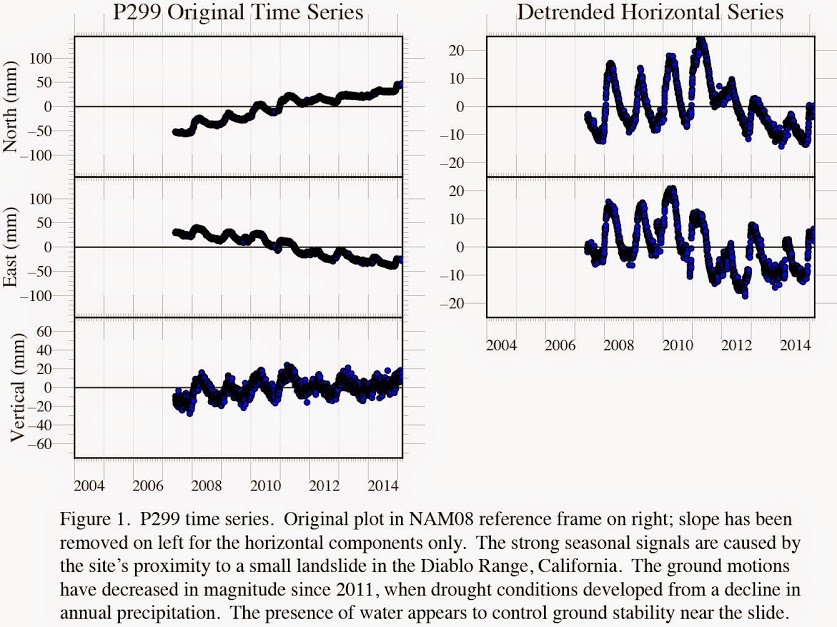 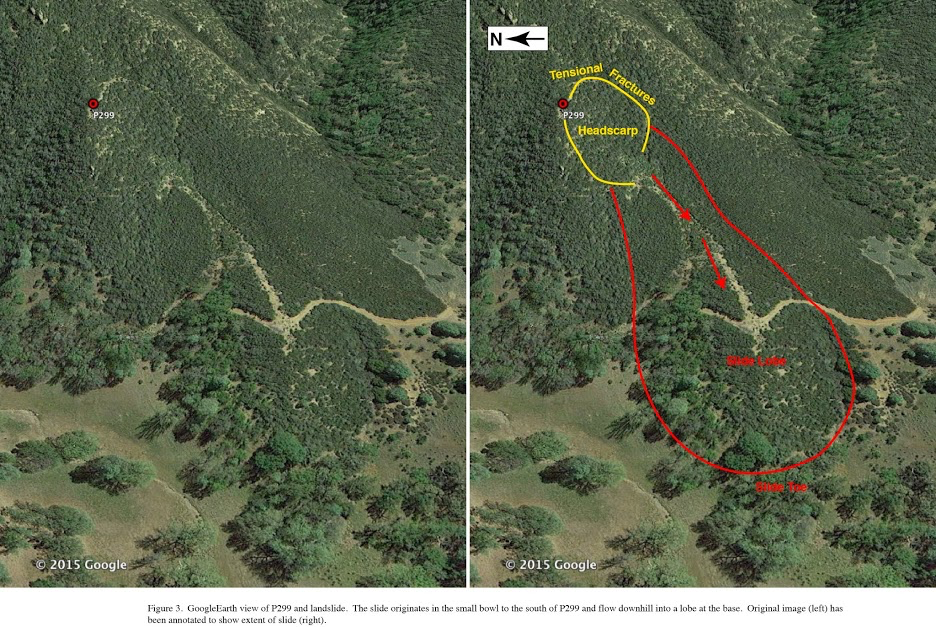 2022/07/20
Earthquakes and non-linear motions
20
Ground water P271
Site P271 is strongly affected by ground water withdrawal
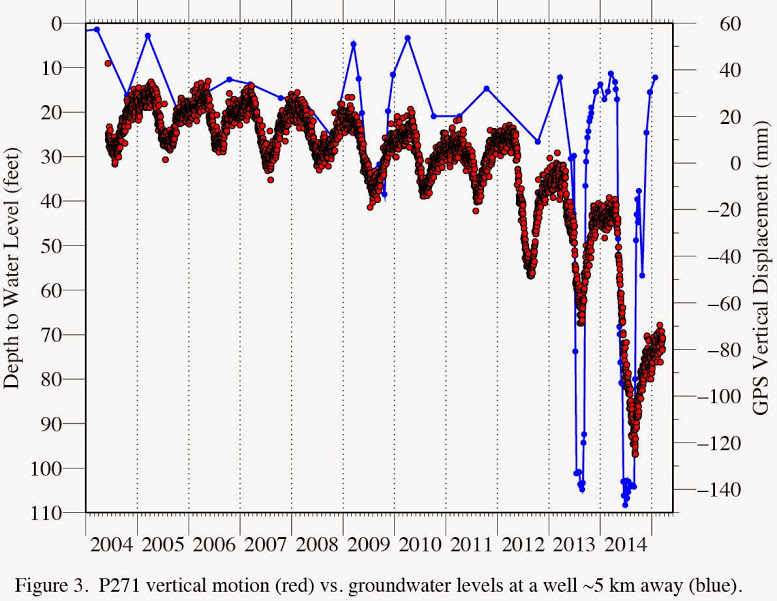 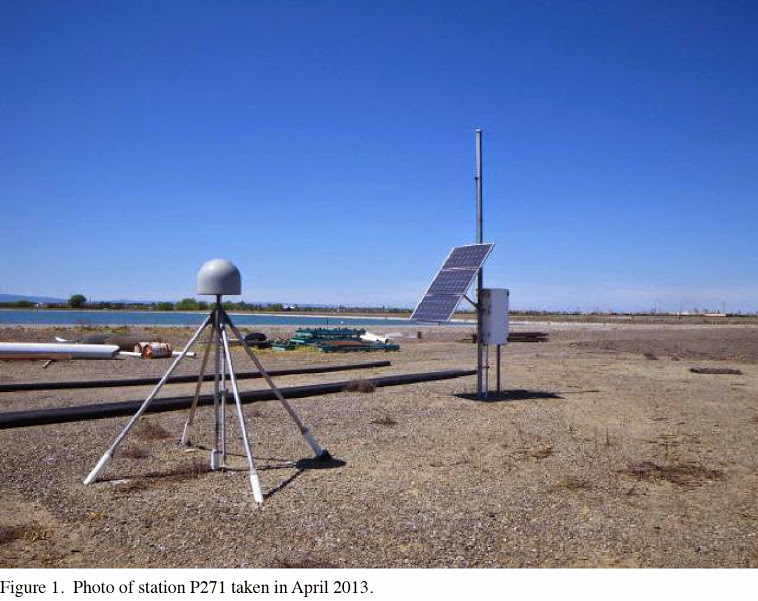 There are also horizontal periodic signals as well
2022/07/20
Earthquakes and non-linear motions
21
Vegetation Growth P158
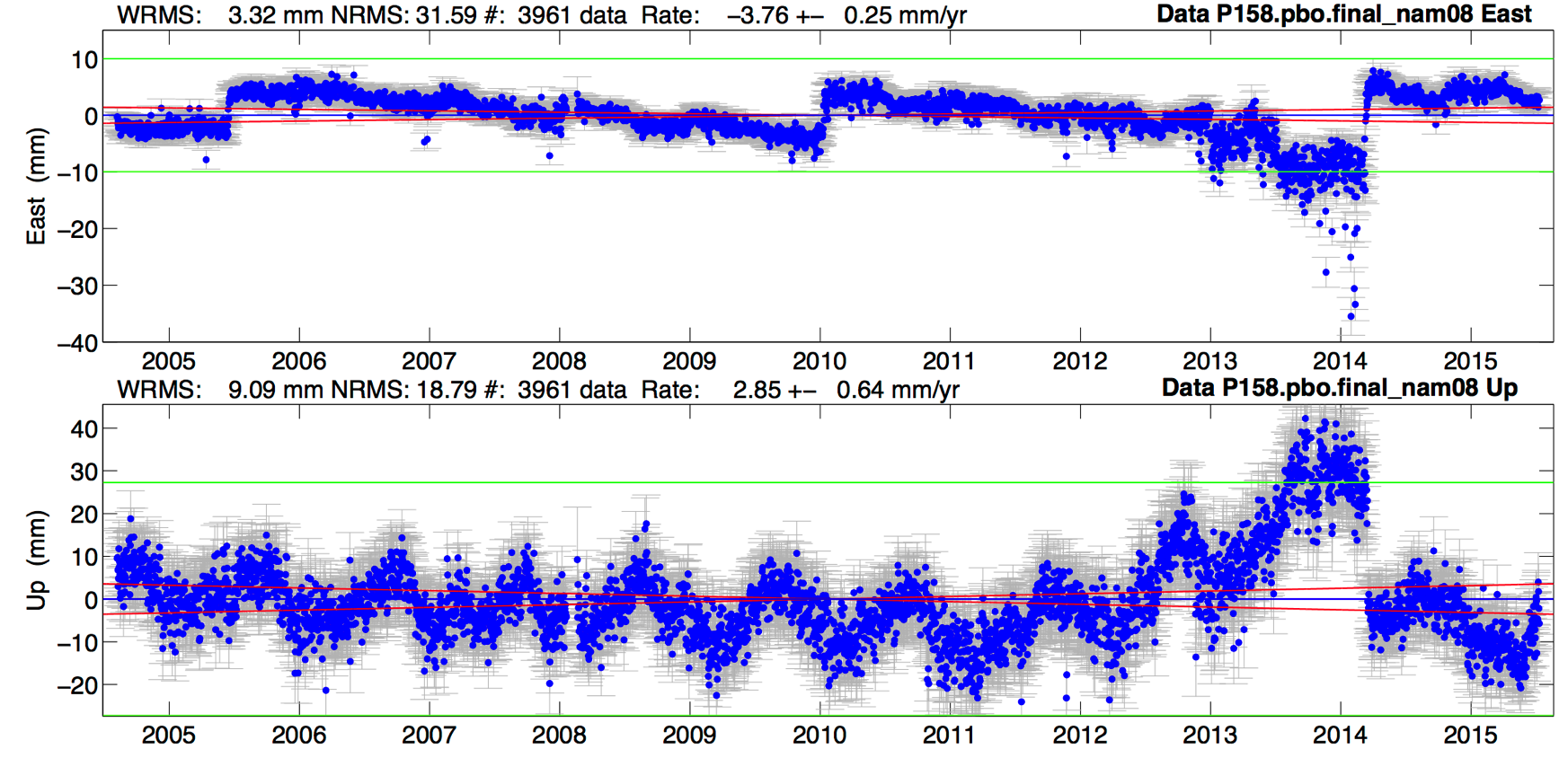 North (not shown) is less affected.
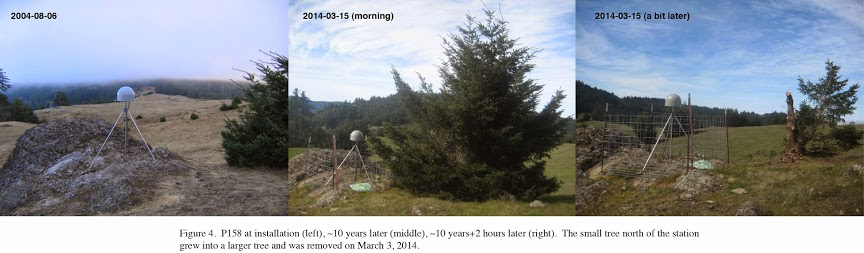 2022/07/20
Earthquakes and non-linear motions
22
Bad antennas
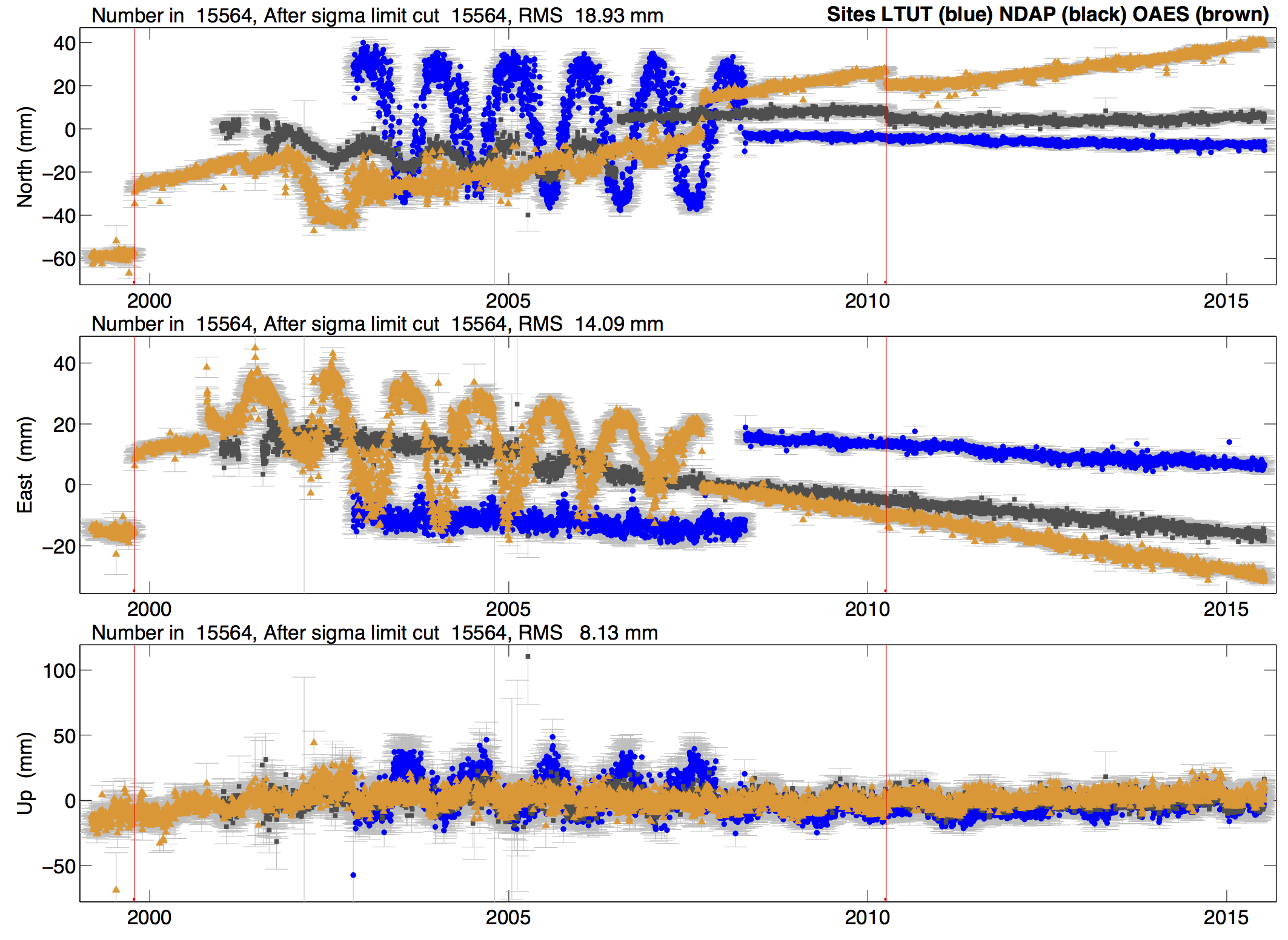 2022/07/20
Earthquakes and non-linear motions
23
[Speaker Notes: Red lines are Hector Mine and El Mayor Cucapah.]
Snow on antenna
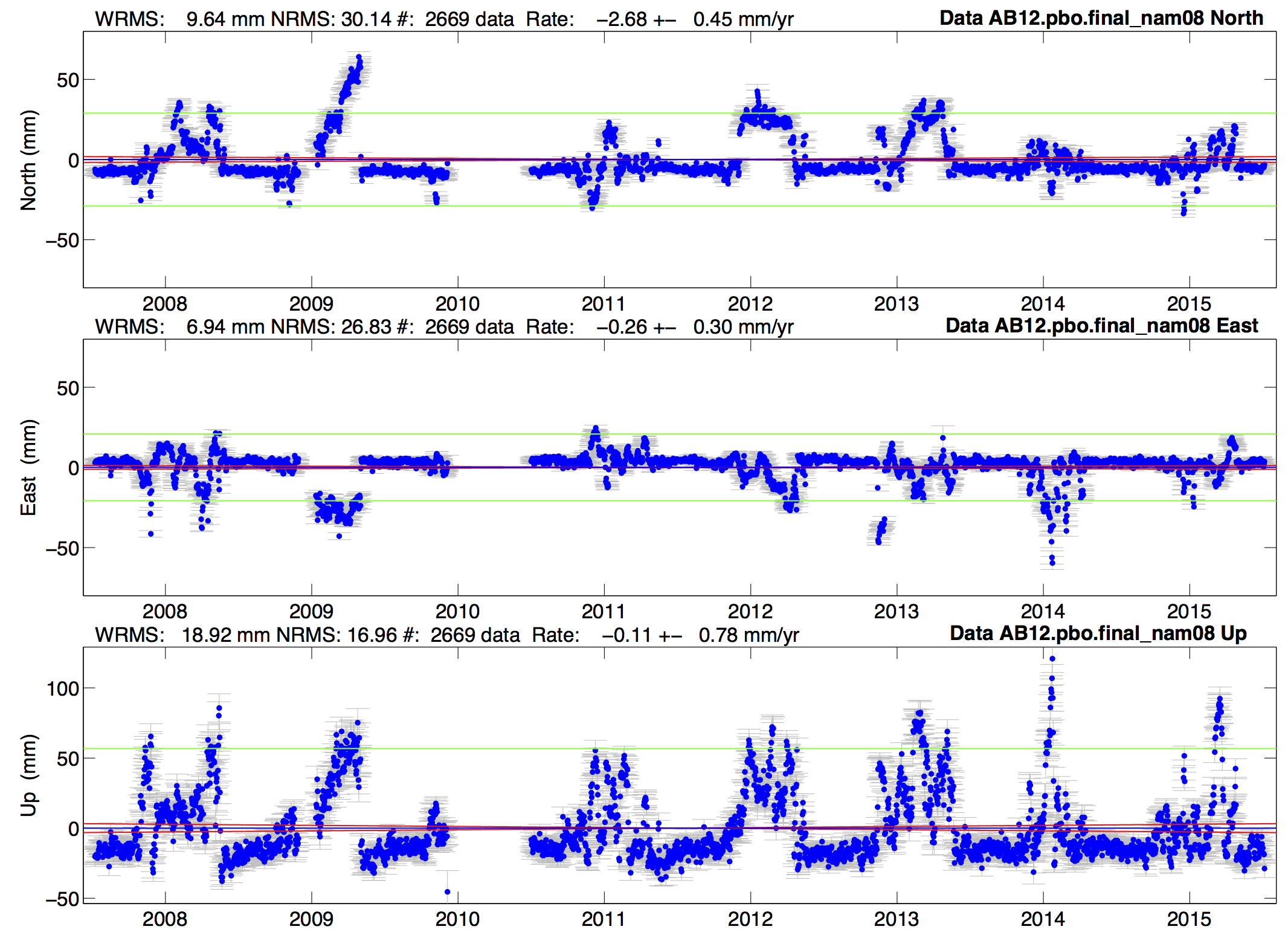 2022/07/20
Earthquakes and non-linear motions
24
Skewed position residuals: Atmosphere delays?
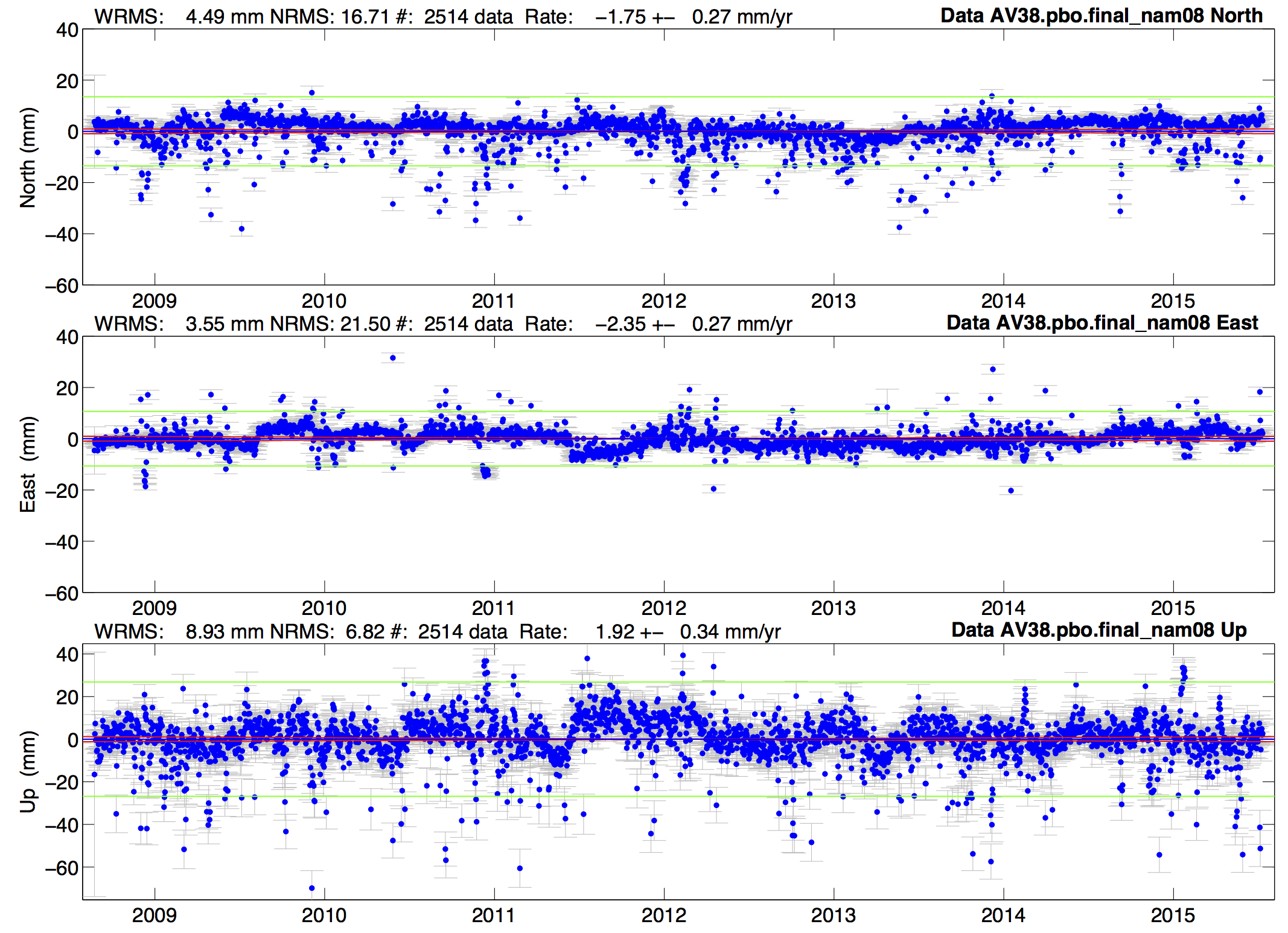 2022/07/20
Earthquakes and non-linear motions
25
[Speaker Notes: Site sits near two high volcanoes with a NS valley between the volcanoes.]
Recommendations
Know your goals
Only fit “nuisance” terms
It is usually best not to try to fit signals that you are interested in, e.g. seasonal terms if you are studying these.
Depending on your goal (e.g. linear tectonic velocities), sometimes you just have to abandon data as it is likely to do more harm than good (rename to xxxx_XPS or xxxx_XCL)
Adding large process noise in globk is one approach but be careful not to make too large
GLOBK “sig_neu” command can be used for small duration “bad” events
2022/07/20
Earthquakes and non-linear motions
26